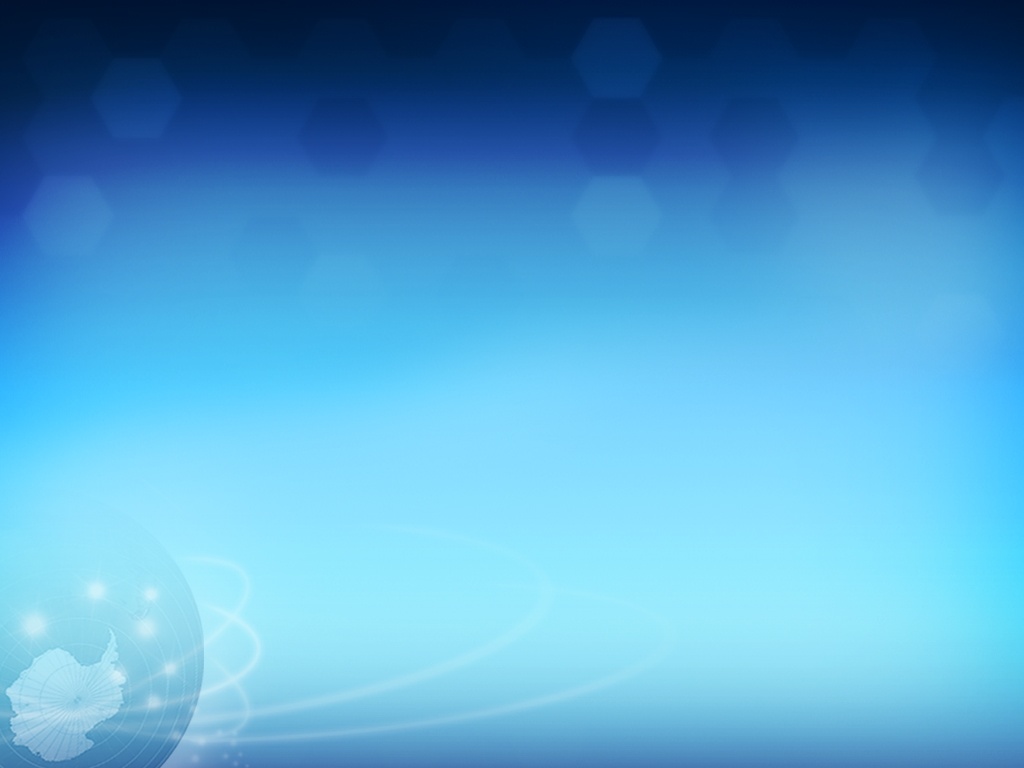 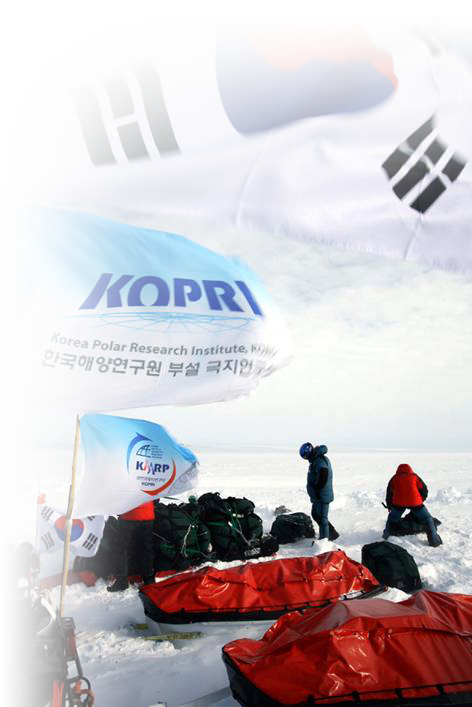 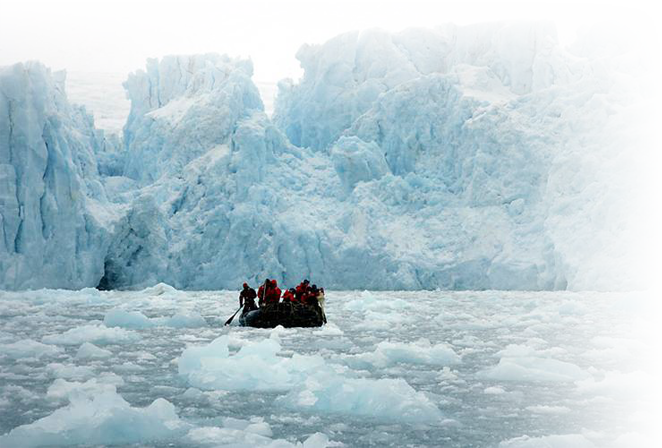 Korean Icebreaker – ARAON -
December, 2009
KOPRI
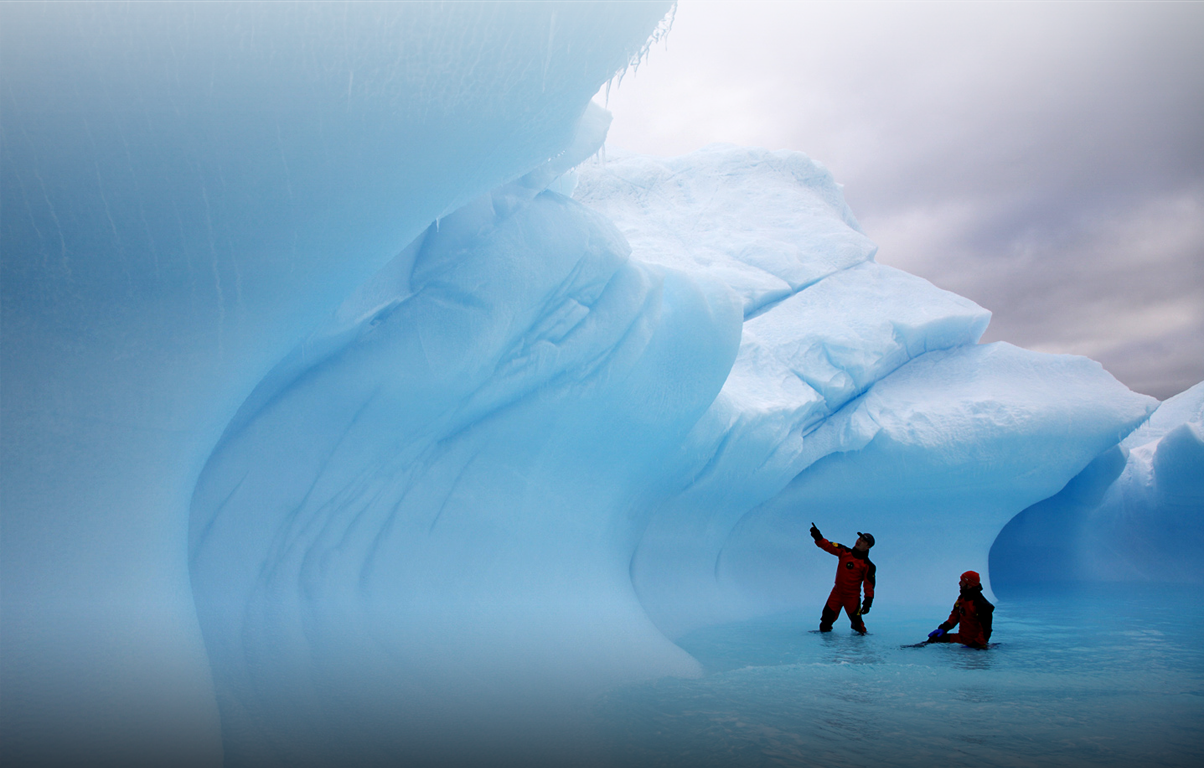 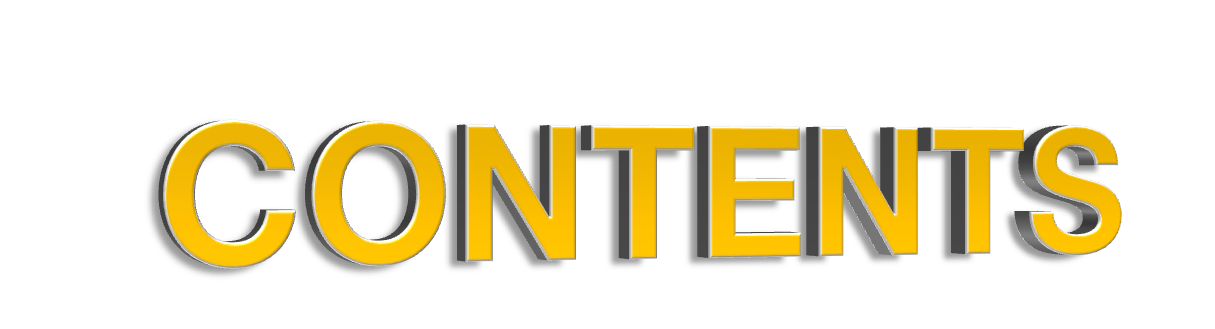 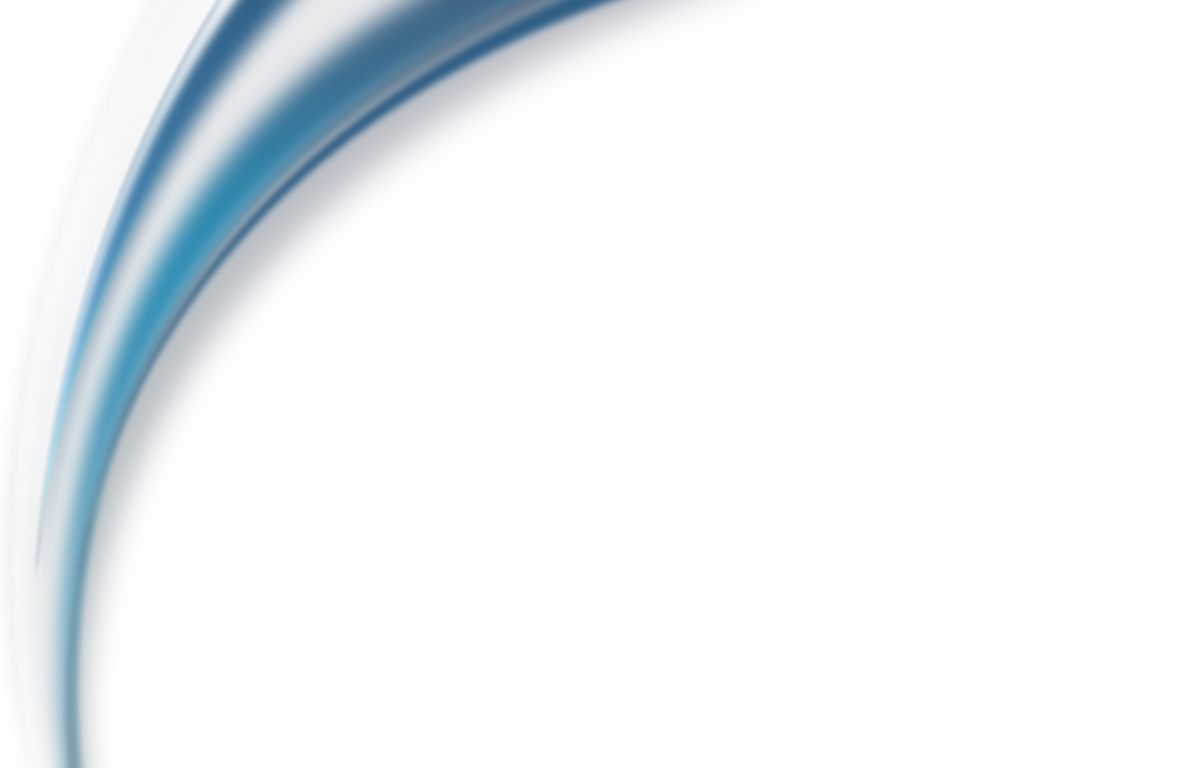 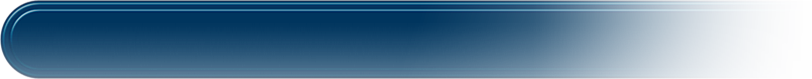 _
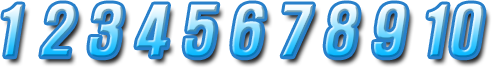 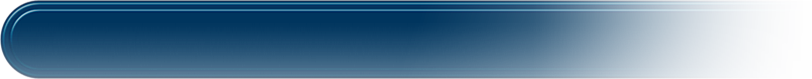 _
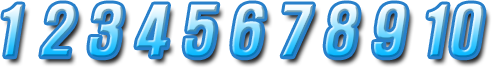 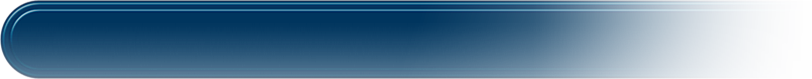 _
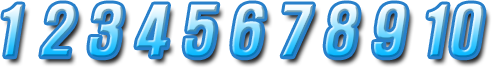 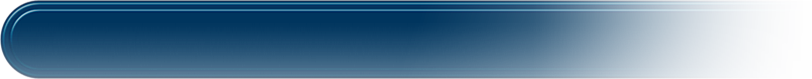 _
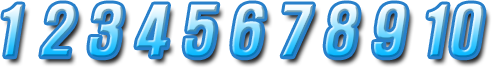 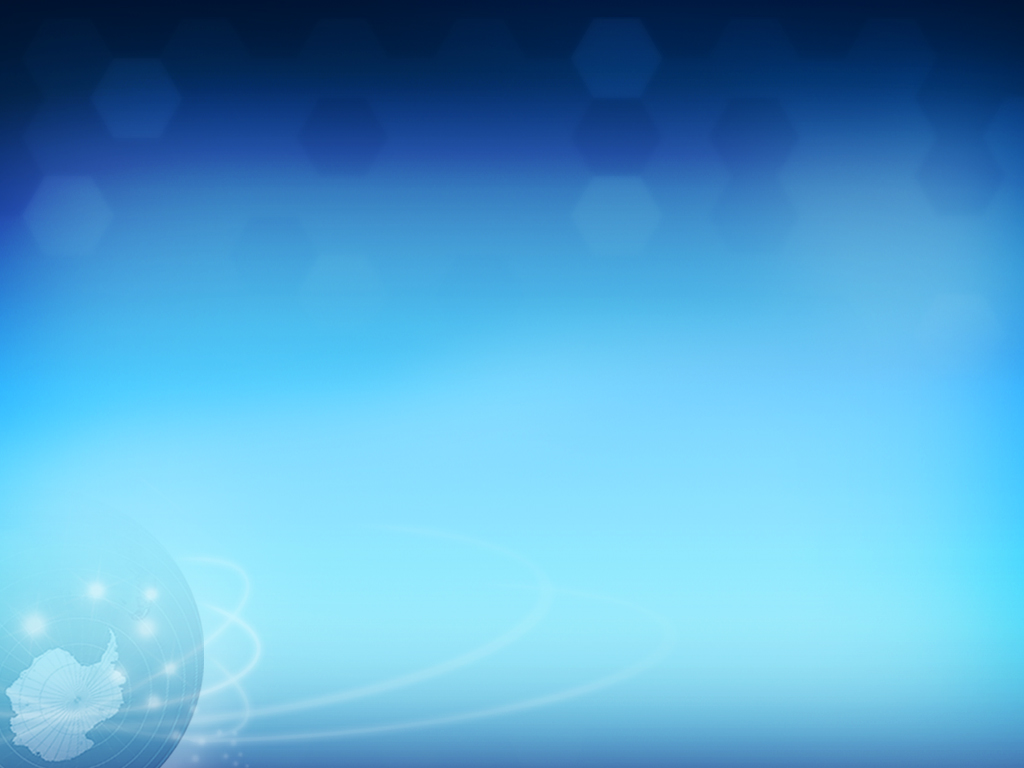 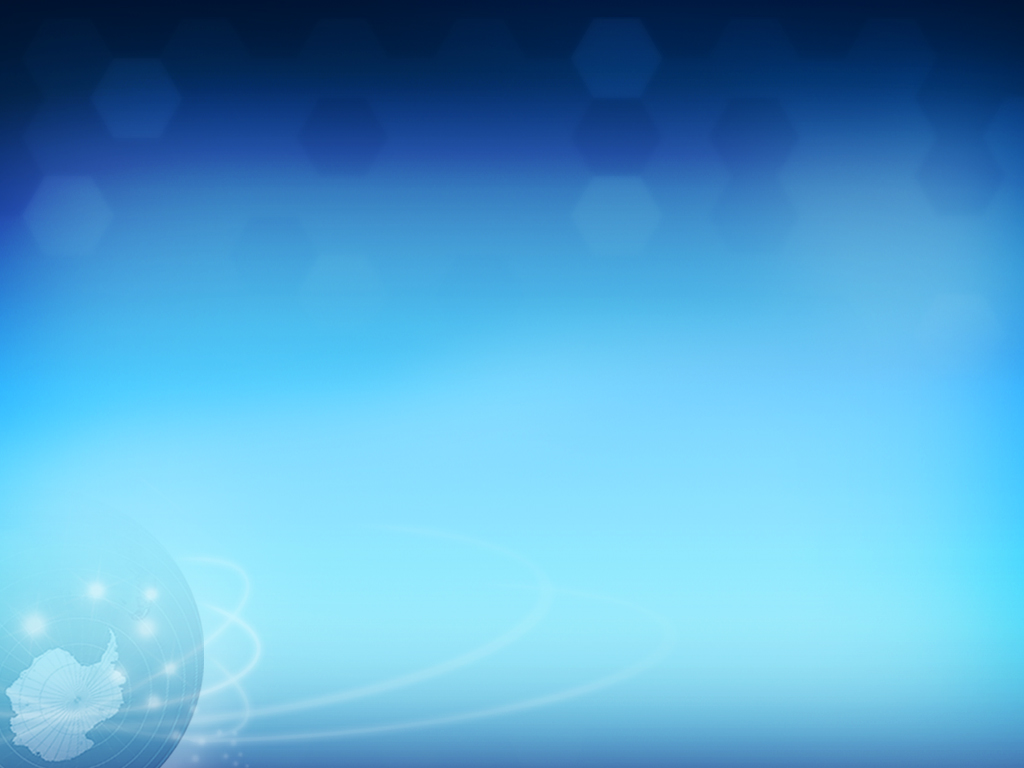 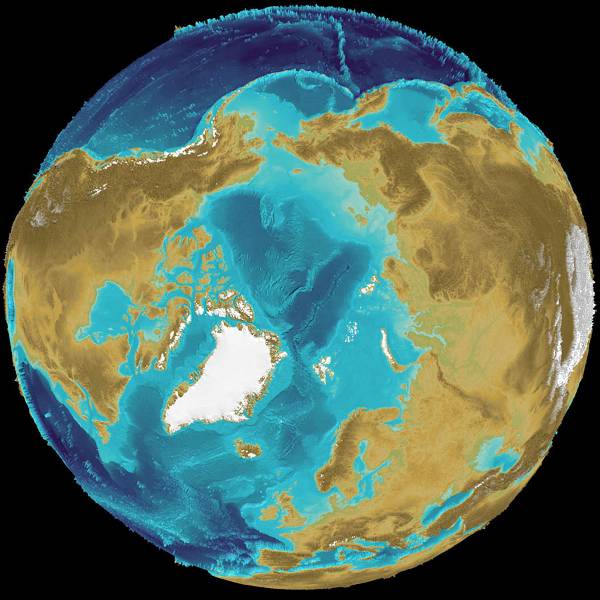 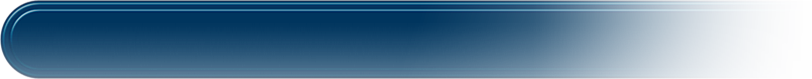 Korean Icebreaker ARAON
2
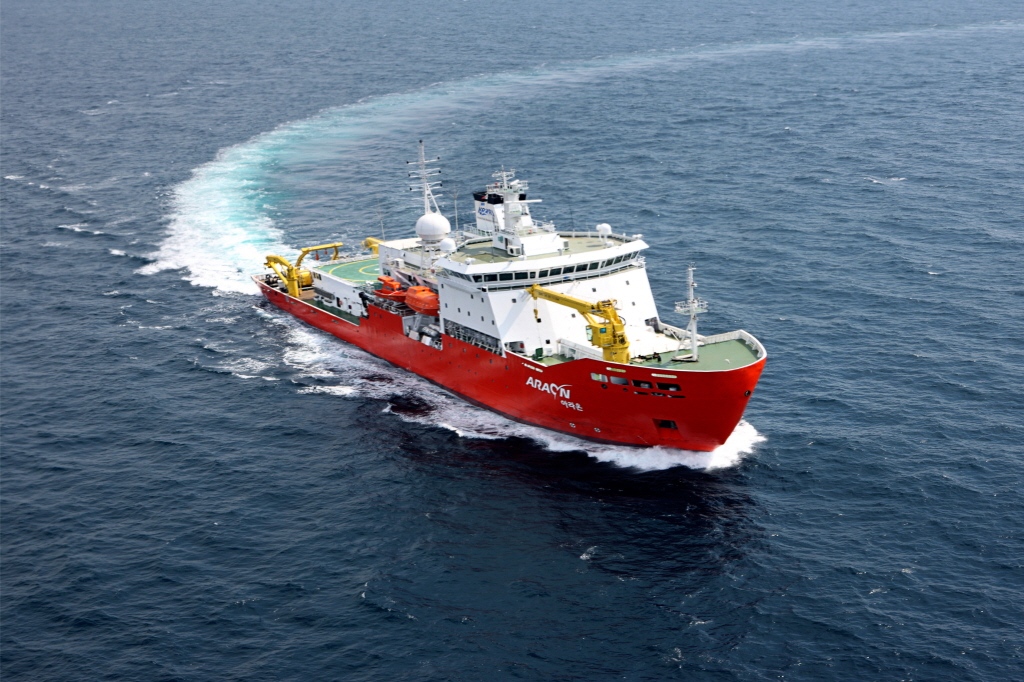 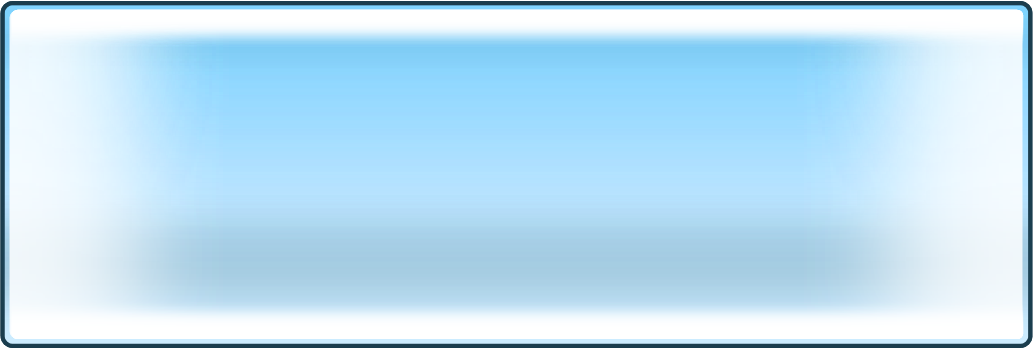 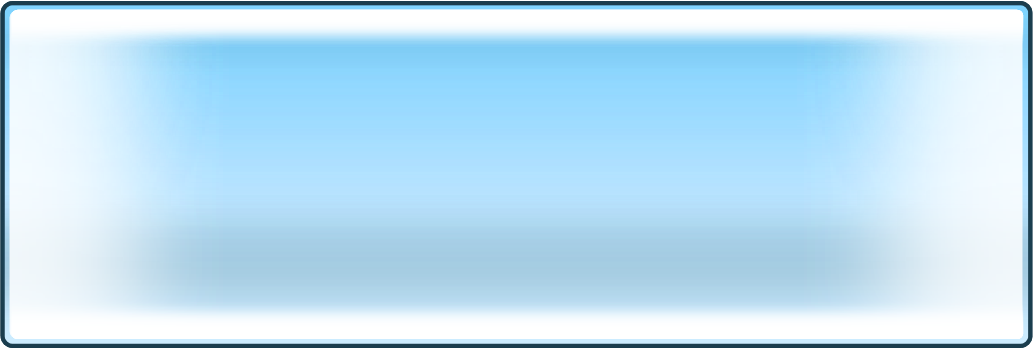 Period : 2004~2009 (6 yrs)
 Budget : 100 mil USD
Purpose
   - To execute multidisciplinary research survey
     in the both polar regions
   - Logistics support for the Antarctic station
‘Ara’ (sea) + ‘On’ (all) = All the sea
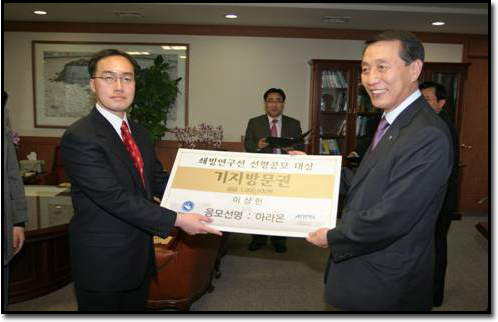 Container: 31 TEU
Helicopter
25ton Crane
Barge
Work Boat
Breadth: 19 m
Length: 111 m
Korean Icebreaker, ‘ARAON’ - 1
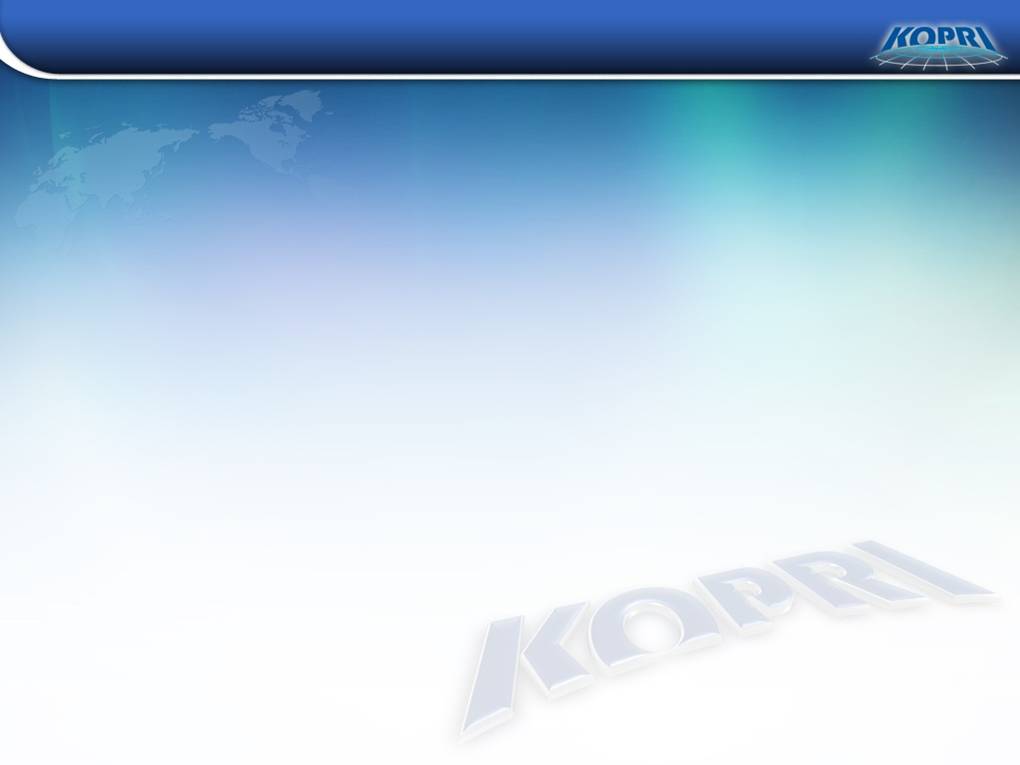 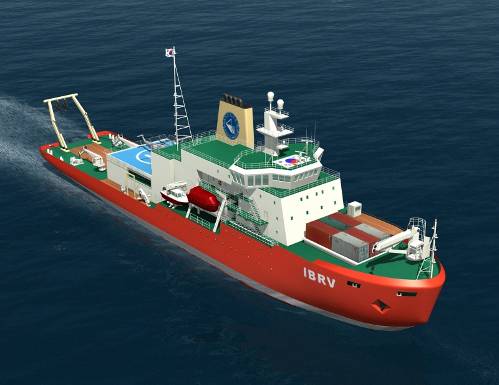 Tonnage : 7,847 GRT
 Manning : 85 persons (25+60)
 Service Speed : 12 knot
 Endurance : 20,000 nm (70 days)
Classification : KR PL-10
    (1 m depth icebreaking in 3 knot, Dnv Polar 10)
 Propulsion : Azimuth Thruster
   - Diesel electric plant : 10 MW (5 MW x 2)
 DP-2 System
[Speaker Notes: 그림 적절히 수정 및 재배치]
Korean Icebreaker, ‘ARAON’ - 2
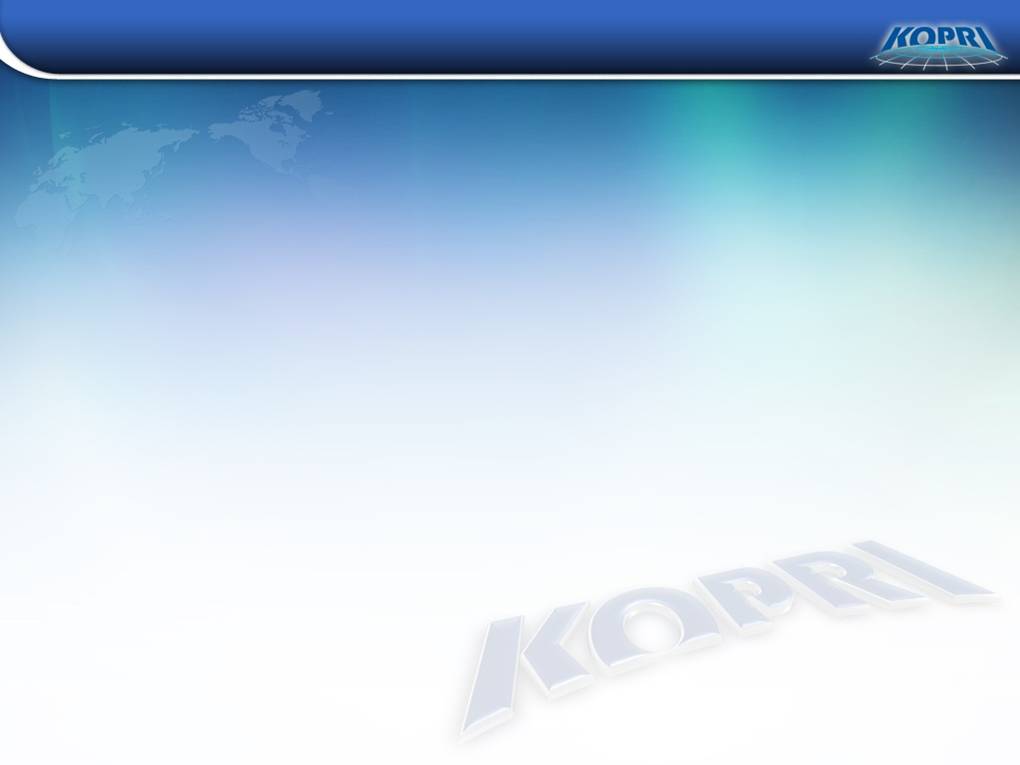 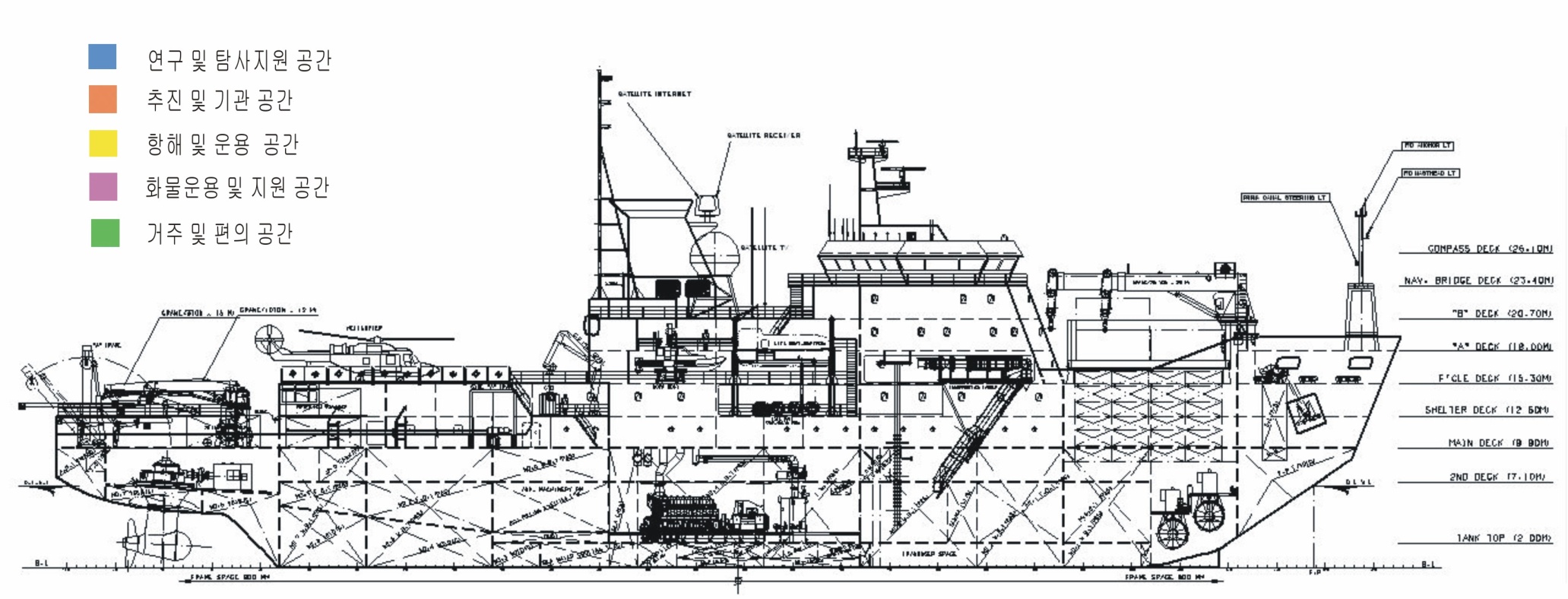 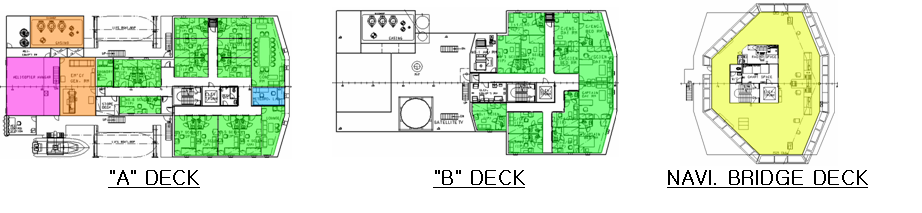 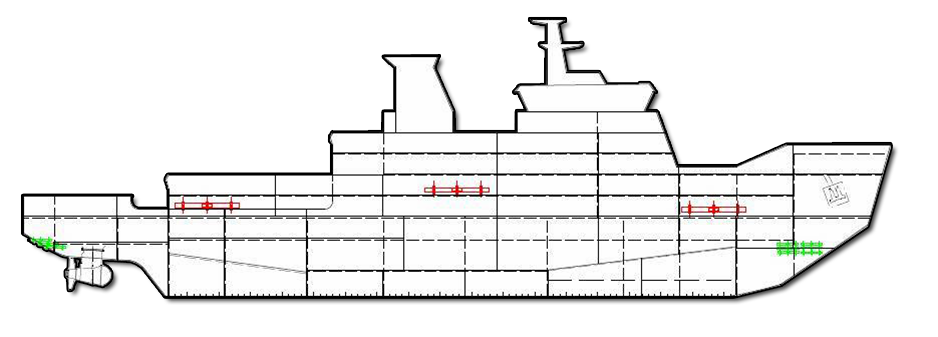 Korean Icebreaker, ‘ARAON’ - 3
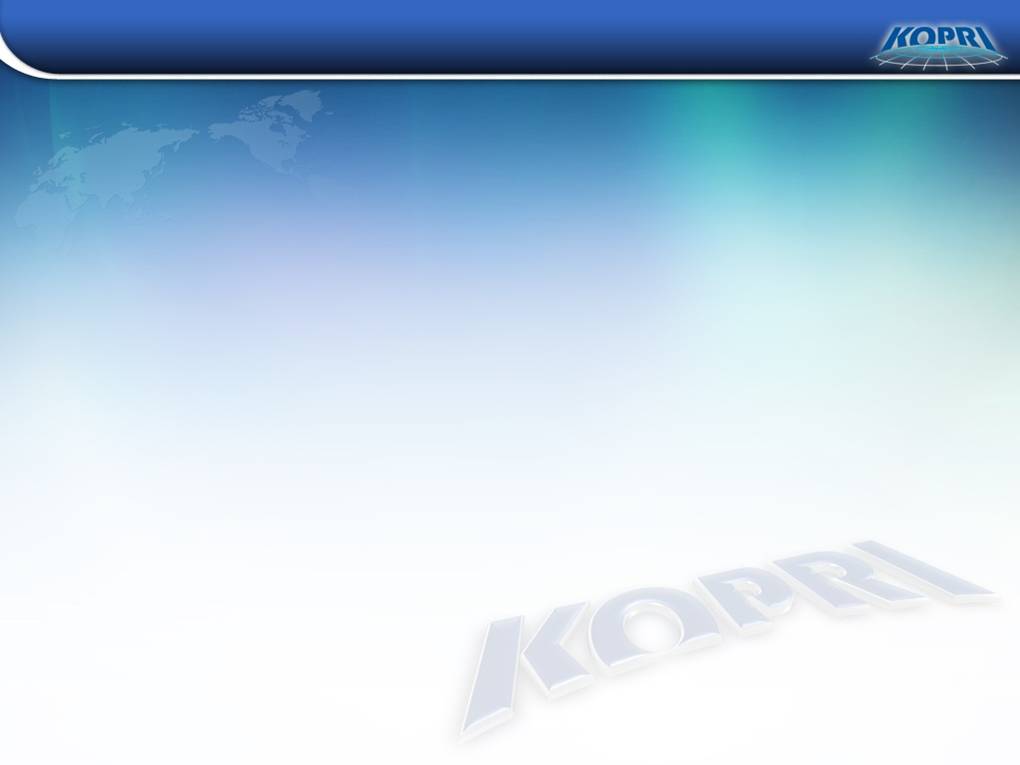 Higher Tensile Steel
   - Ice strengthening area and transverse structural members
   - Thickness : 39.5 mm in max.
   - Material (RE 36, - 40 ℃) : normalized steel or TMCP steel
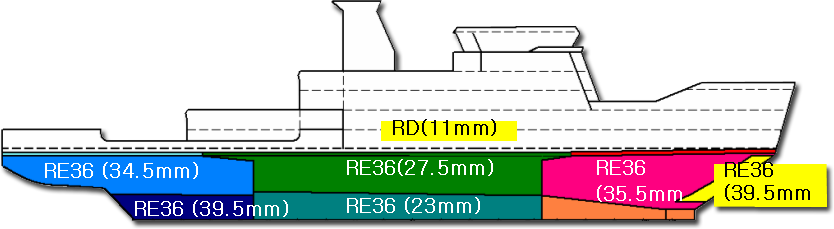 Hull Stress & Ice Load Monitoring System
   - Realtime monitoring and alert while ice breaking
   - Keeping ice load data on cruising route
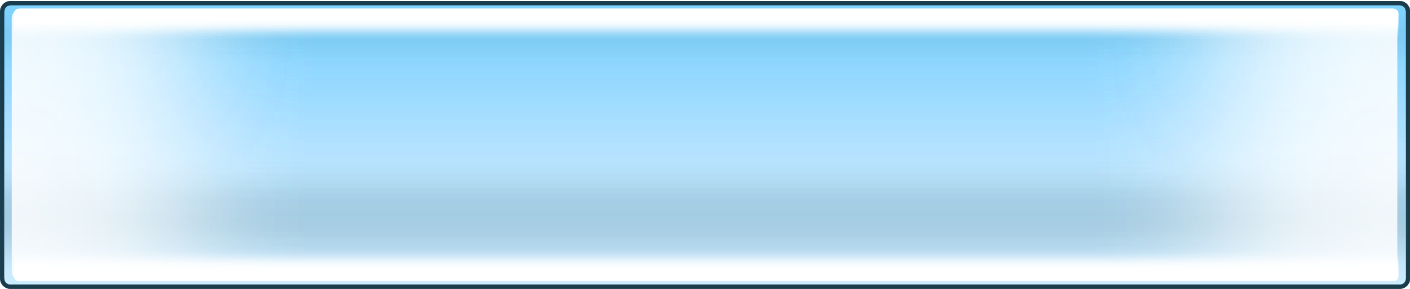 Heeling System
   - Air-blow type
   - 7 °heeling from port to starboard
     during 3 minutes
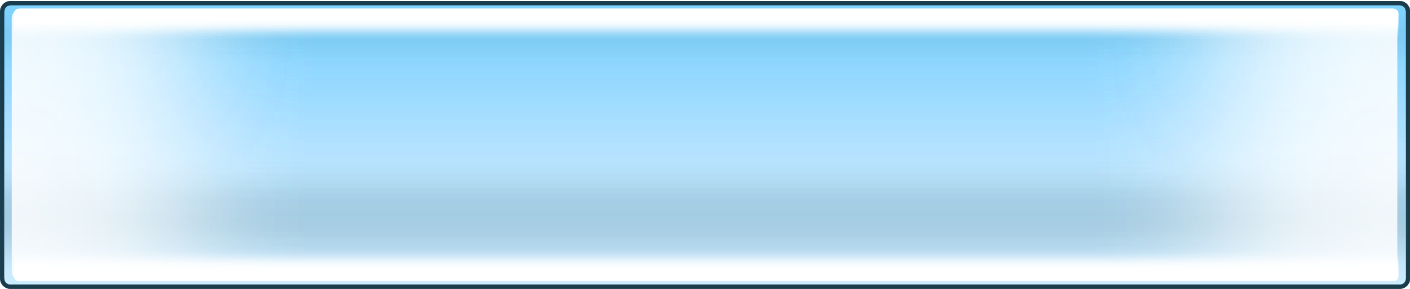 Working Deck
  - Wooden deck
  - Close for winches
  - Room for controlling & monitoring
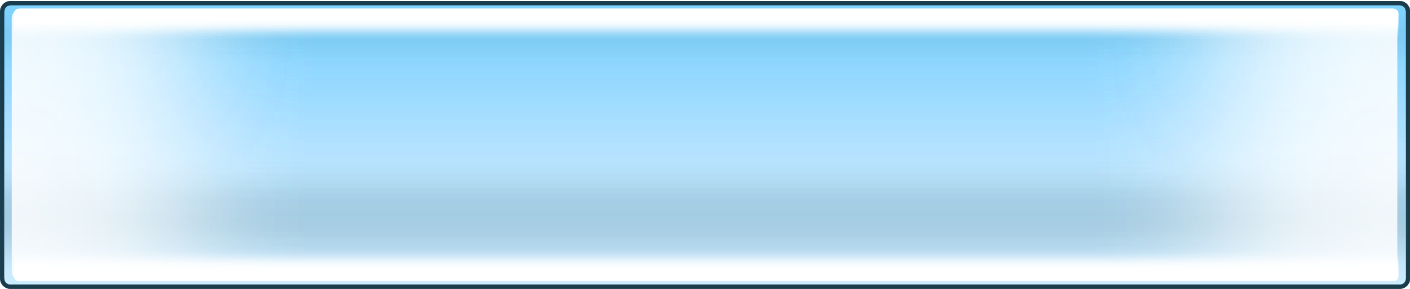 Sensors fitted on Hull Bottom
   - Compact and no interferance
   - Ice protection of bottom sensors from ice load
Korean Icebreaker, ‘ARAON’ - 4
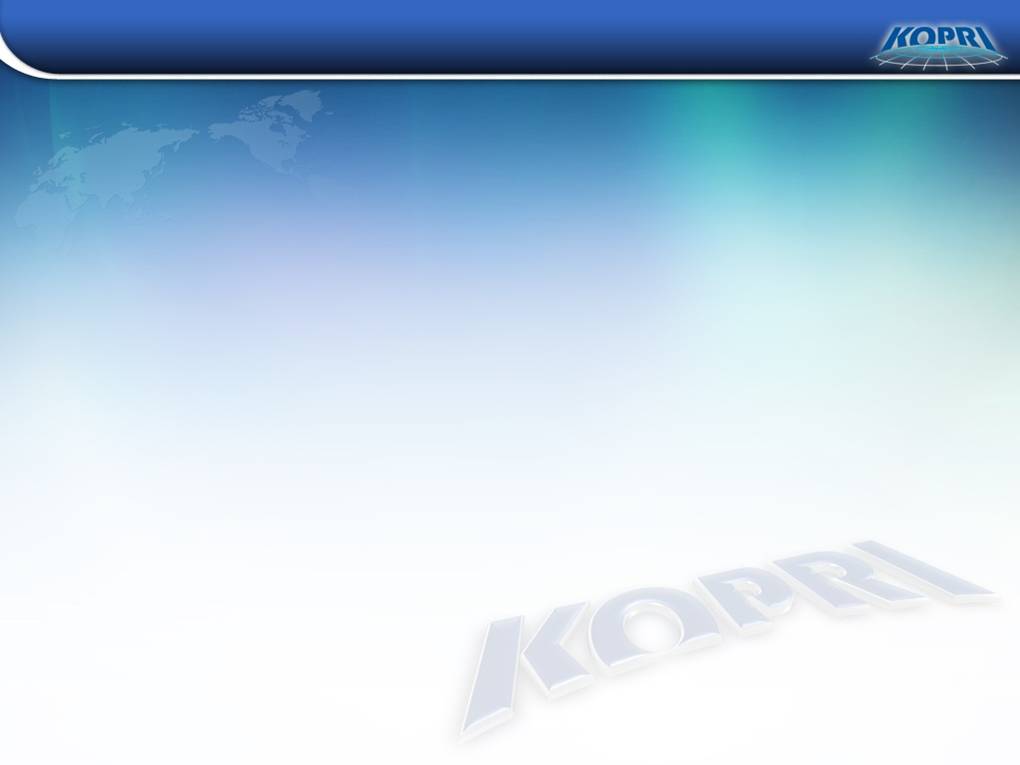 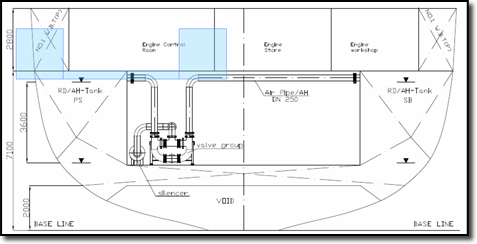 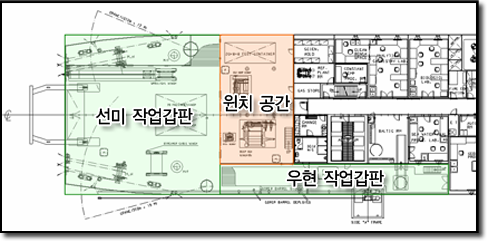 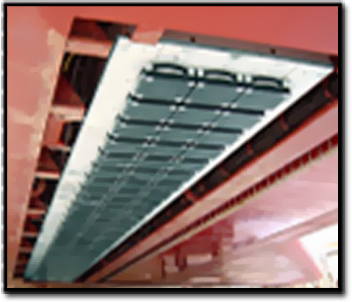 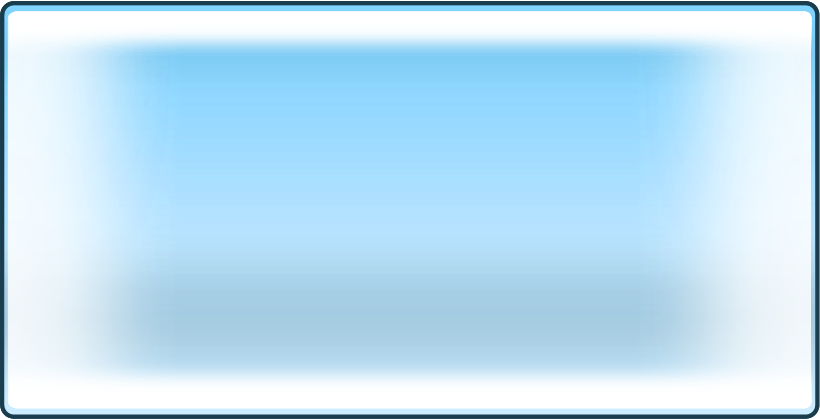 Oceanography : CTD with water sampler, etc.
 Geophysics : Multi-channel seismic system, etc. 
 Marine Geology : Multi-beam echo sounder, etc.
 Biology : MOCNESS, Sea soar, etc.
 Monitoring, Analyzing equipment : Weather Station, etc.
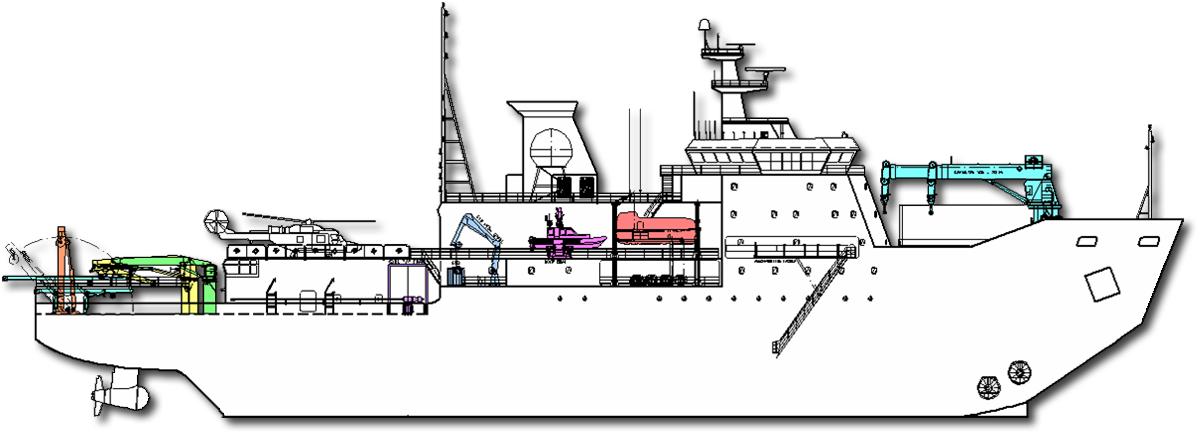 Seismic Z-Frame
Working Boat (6 prn)
Safety Boat (85 prn)
Cargo Space
Hatch Cover
25t crane
CTD Crane
A-Frame
3t Crane
10t Crane
A-Frame
Korean Icebreaker, ‘ARAON’ - 5
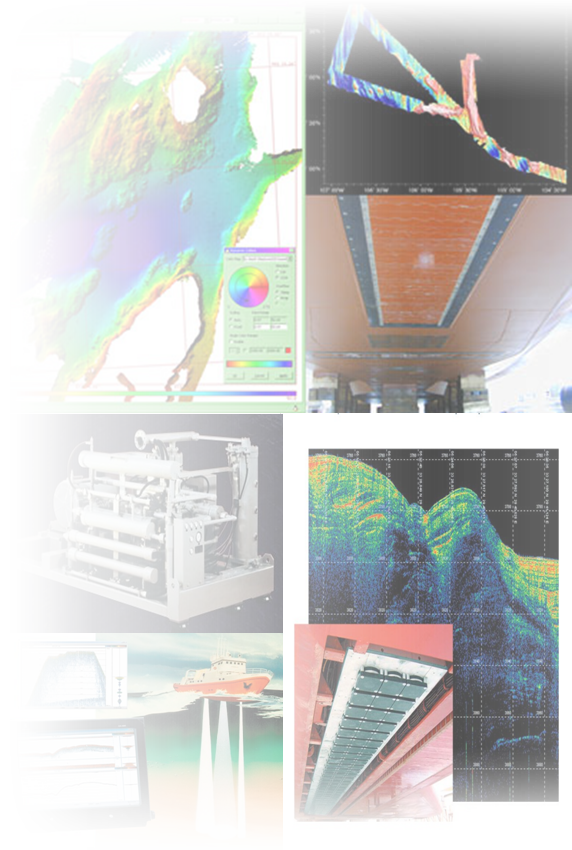 Korean Icebreaker, ‘ARAON’ - 6
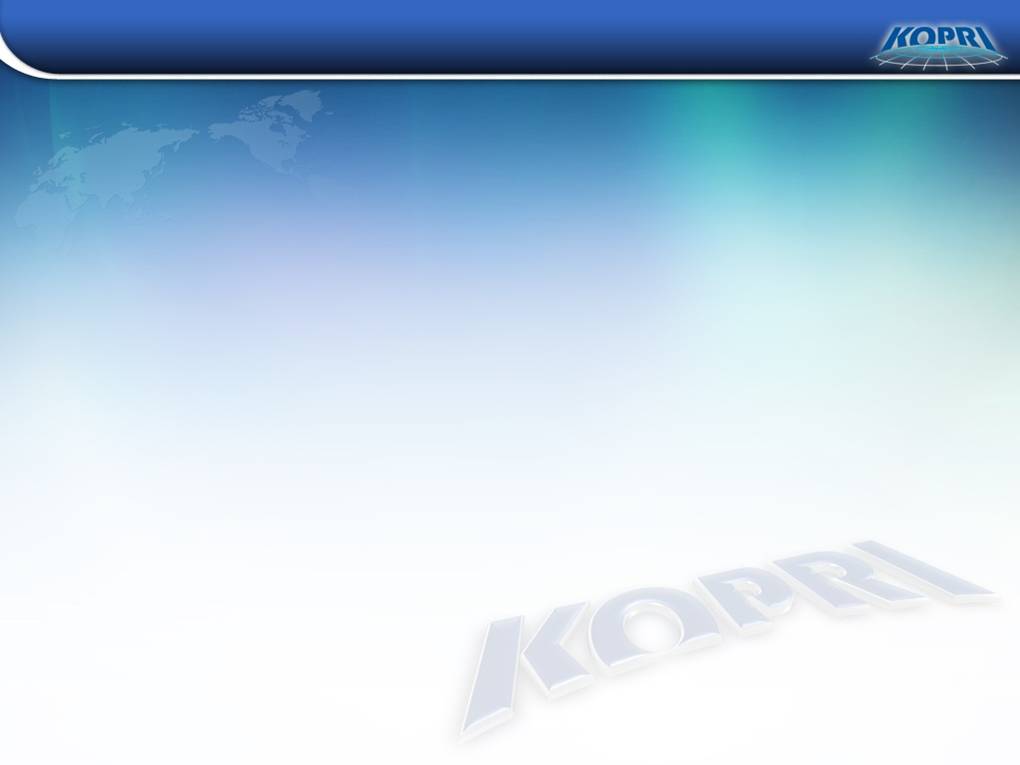 Korean Icebreaker, ‘ARAON’ - 7
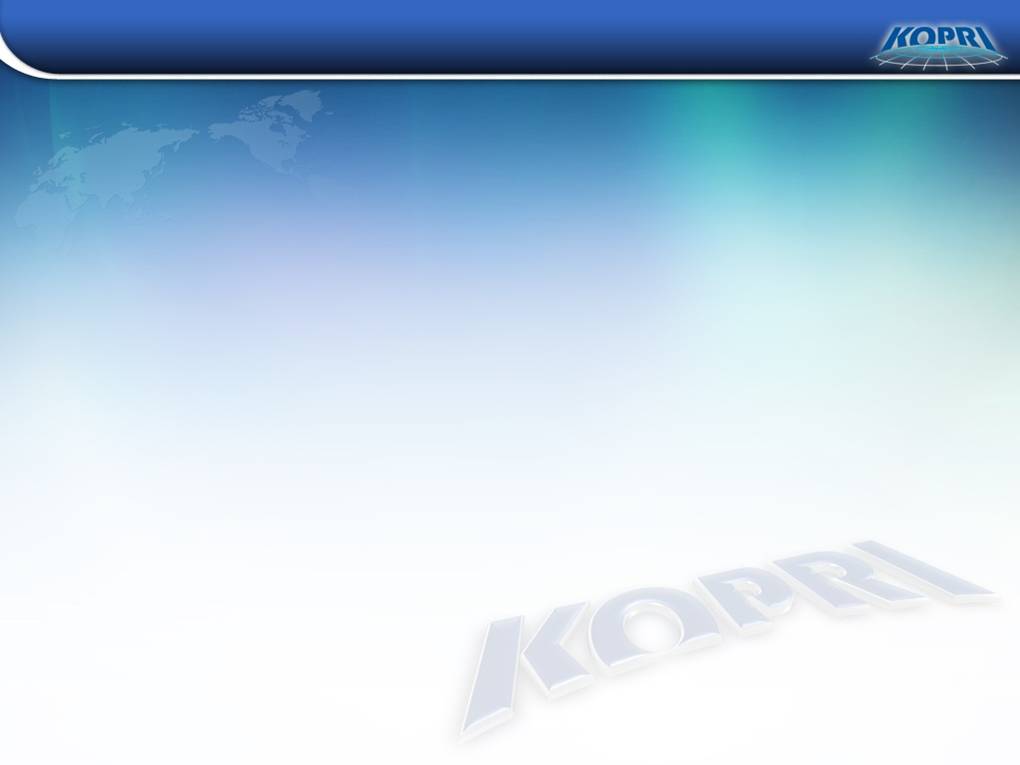 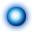 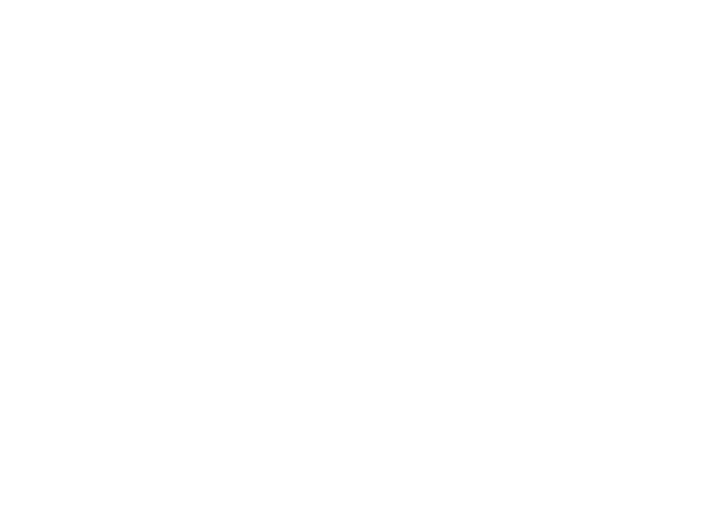 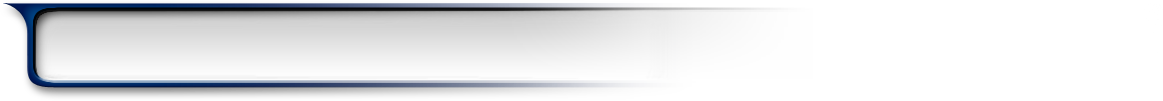 2003 : Feasibility Study
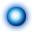 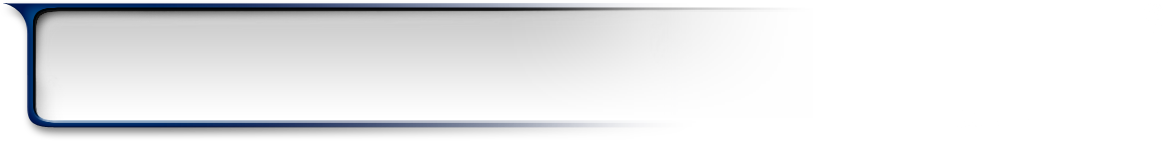 2007 : Shipbuilding Start
KOPRI/HANJIN/KMS
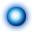 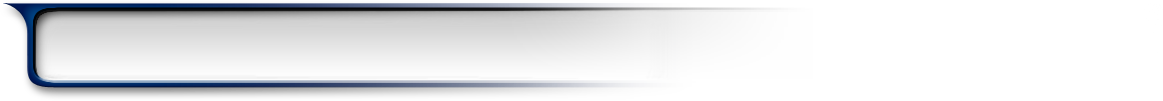 Jan. 2008 : Steel Cutting
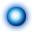 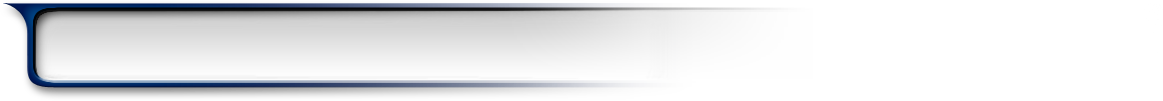 May 2008  : Keel Laying
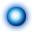 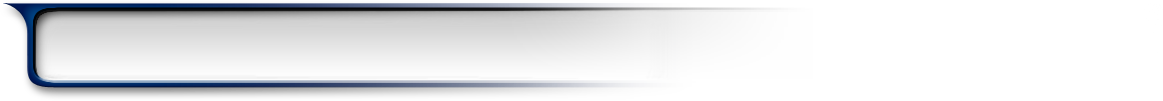 Jun. 2009  :  Launching
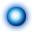 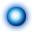 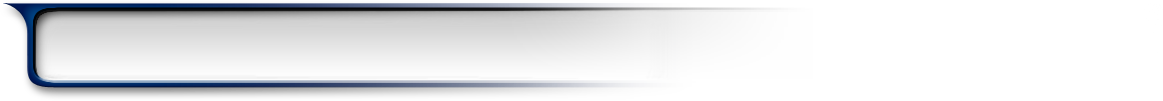 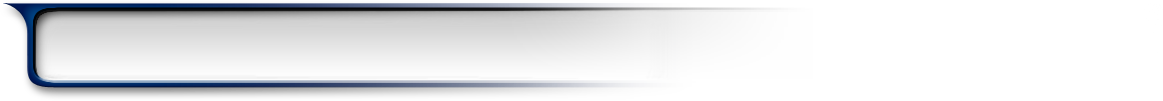 Oct. 2009  :  Delivery
Jan ~ Feb. 2010  :  Ice trial
Korean Icebreaker, ‘ARAON’ - 8
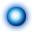 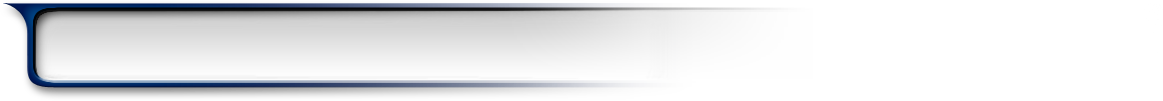 2004 ~ 2005 : Concept & Basic Design
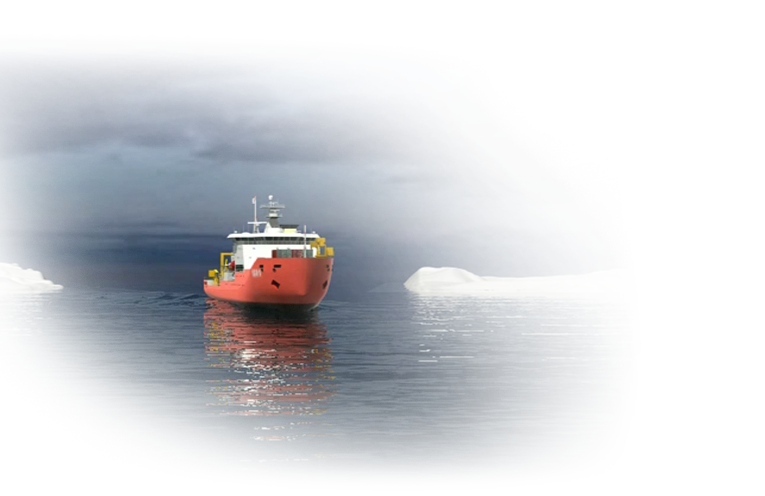 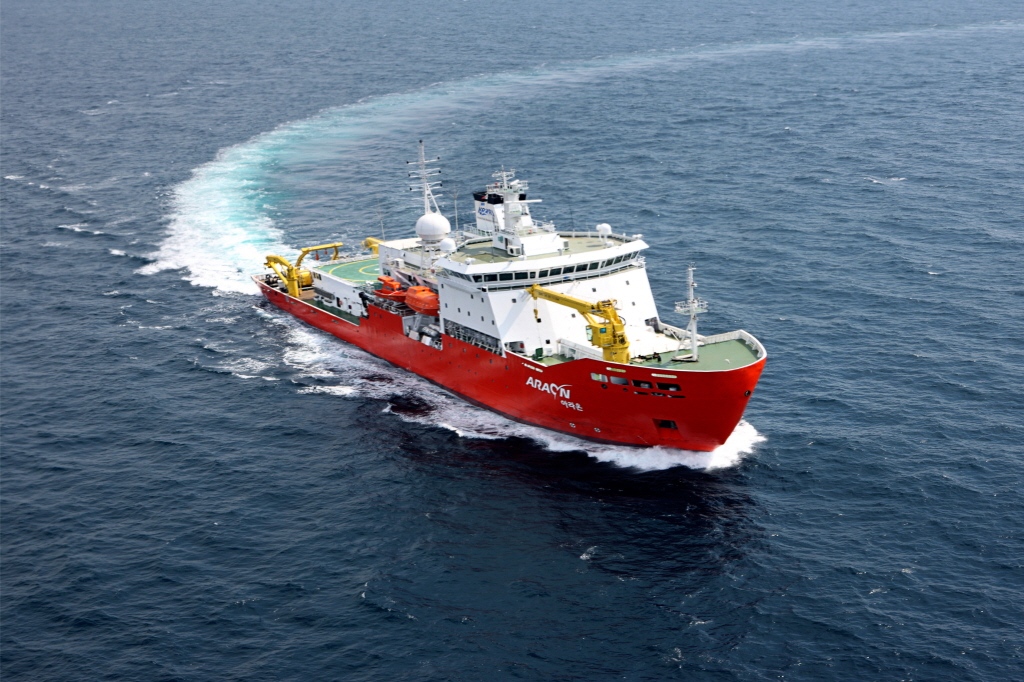 [Speaker Notes: 연도순이 위아래로 지그재그 배치되어 아주 어지러운데… 한쪽으로 배치 요망!]
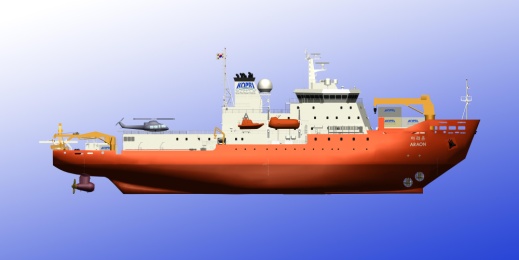 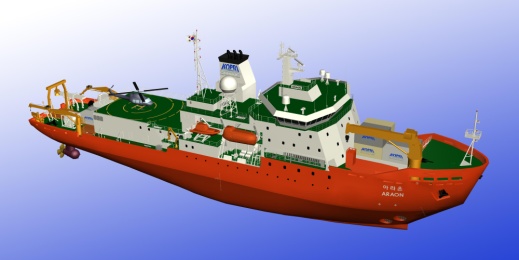 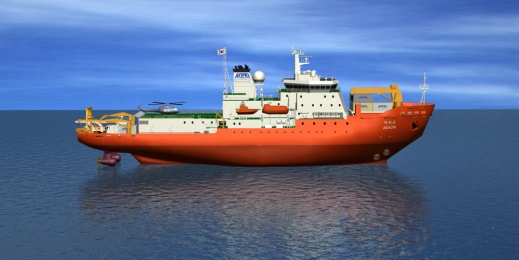 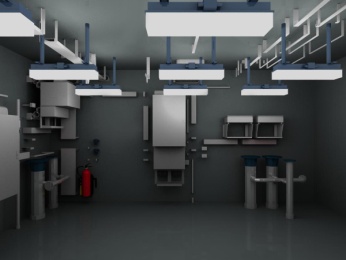 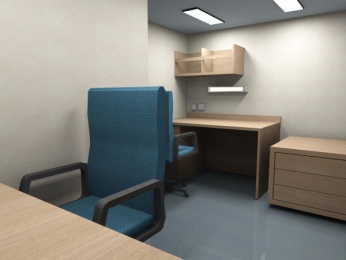 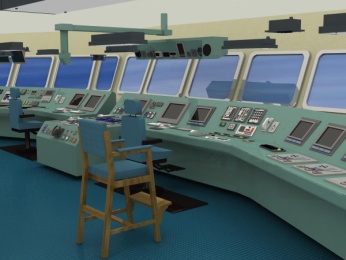 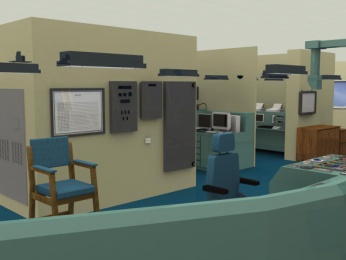 Korean Icebreaker, ‘ARAON’ - 9
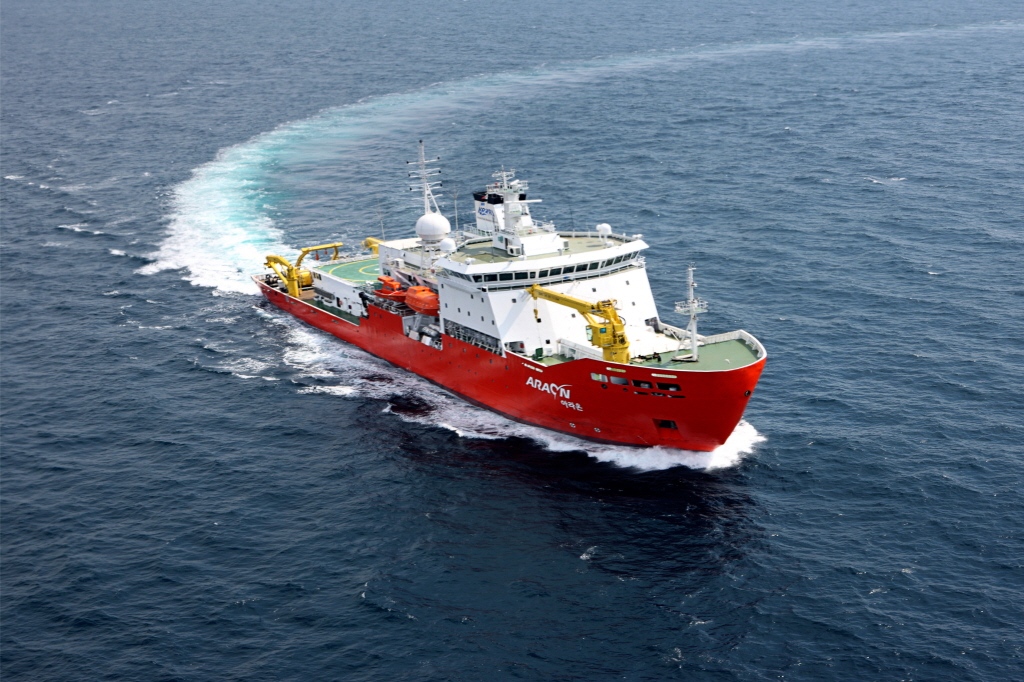 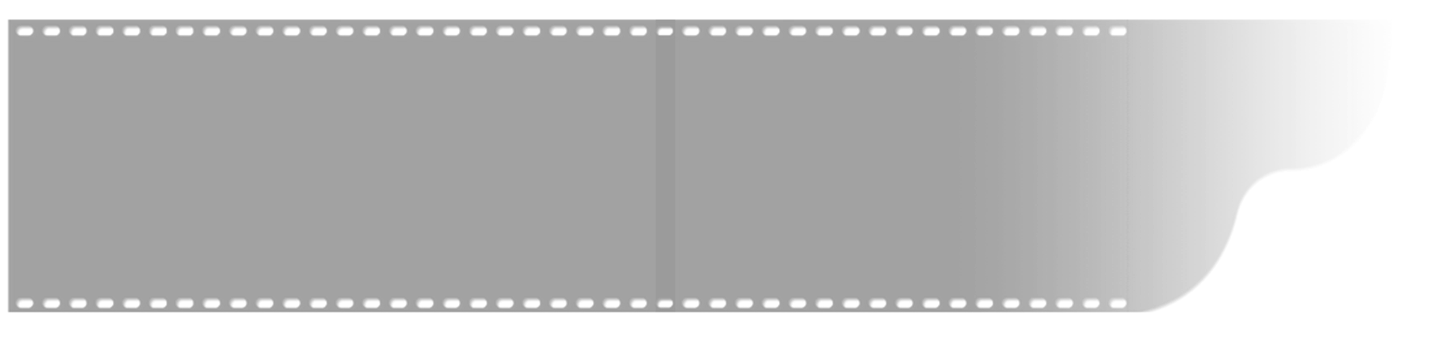 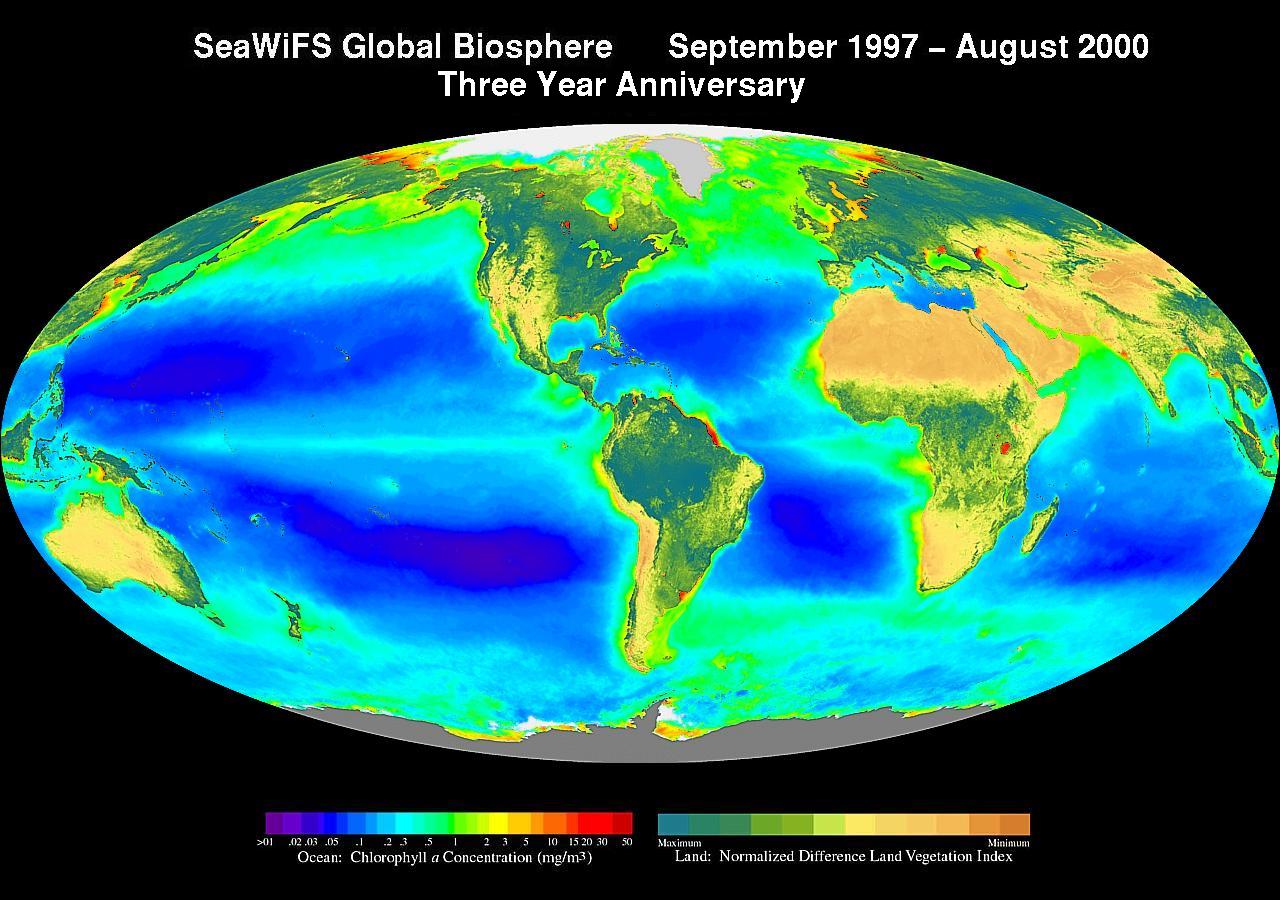 “in each area international 
cooperation is actively sought”
Major Research Field(draft)
Monitoring in the Arctic ocean
Bering sea, Arctic sea (abt. 40 days)
Pacific meridional transect program
Antarctic marine ecosystem survey
Shetland islands (abt. 20 days)
Multidisciplinart survey on pacific-Antarctic ridge
Bransfield strait (abt. 20 days)
Environmental changes of Antarctic penn. Ice shelves
Weddell sea (abt. 20 days)
Greenhouse gas control,
Antarctic bathymetry & sea-bottom mapping
Bellingshousen sea (abt. 20 days)
Changing roles of Antarctic sea ice in global changes
Amundsen sea (abt. 20 days)
Korean Icebreaker, ‘ARAON’ - 11
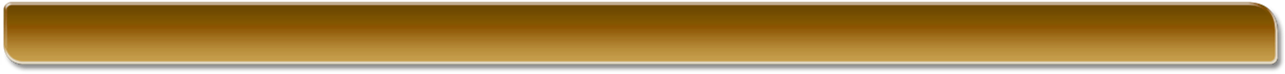 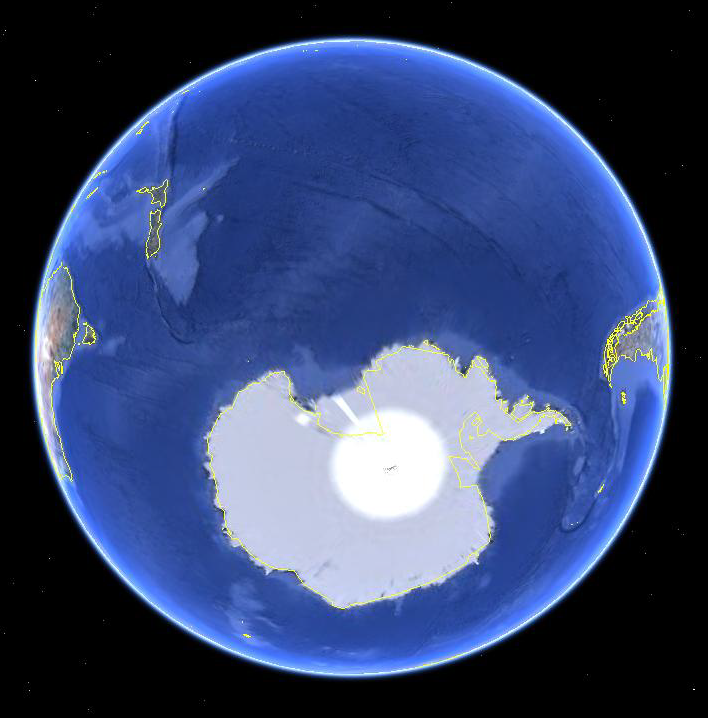 Main duty
conduct Ice trial & assist site survey
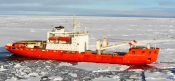 Joint point : ARAON
and AK
CHCH(12th, Jan)
5 days
10 days
10 days
CB (24th, Jan ~ 2nd, Feb)
  - Conduct ice trial 
    & assist site survey
Korean Icebreaker, ‘ARAON’ - 12
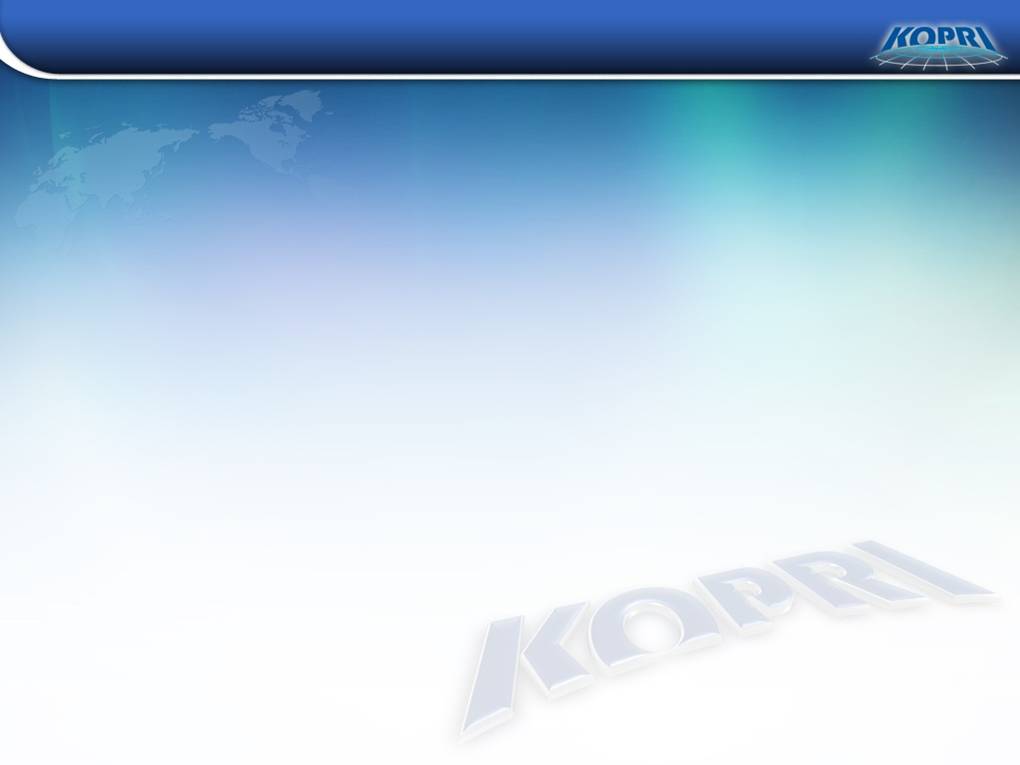 ‘The Light of Pole’ means global dynamics, the future of polar researchand  the hope of polar research
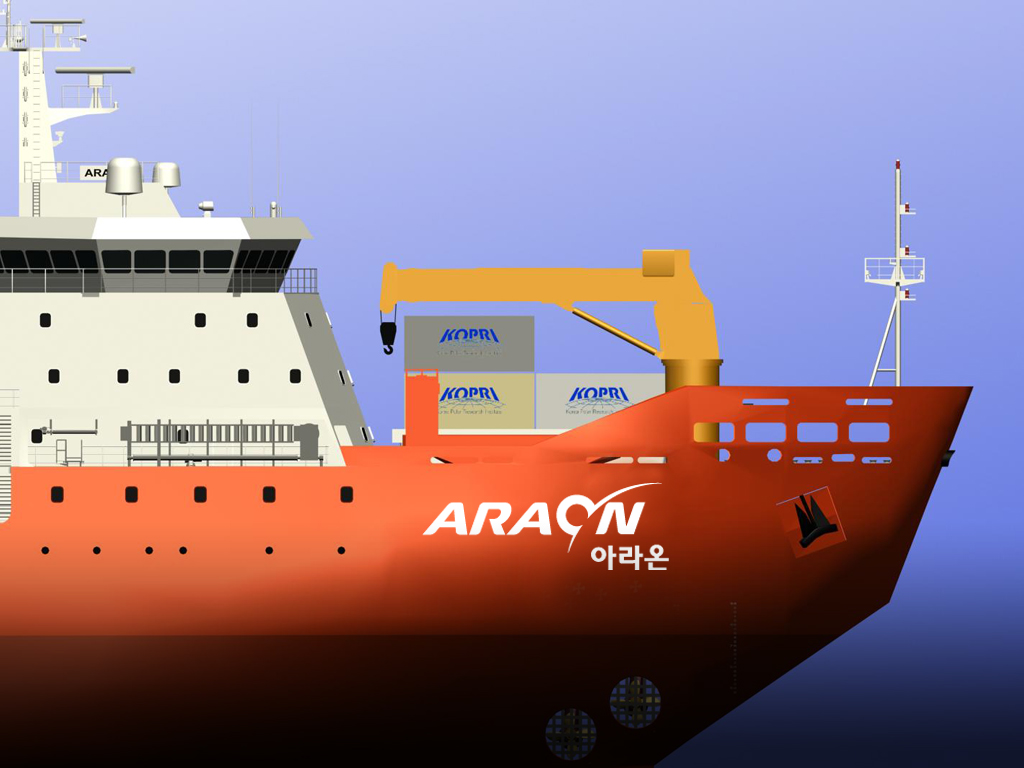 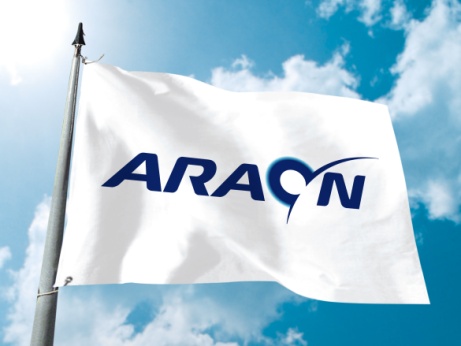 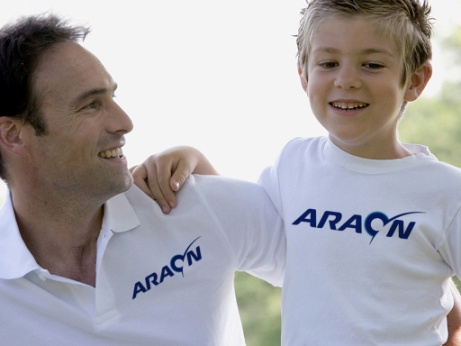 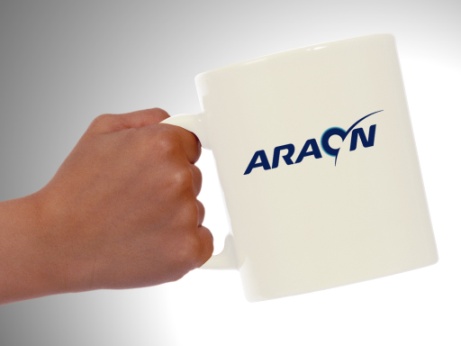 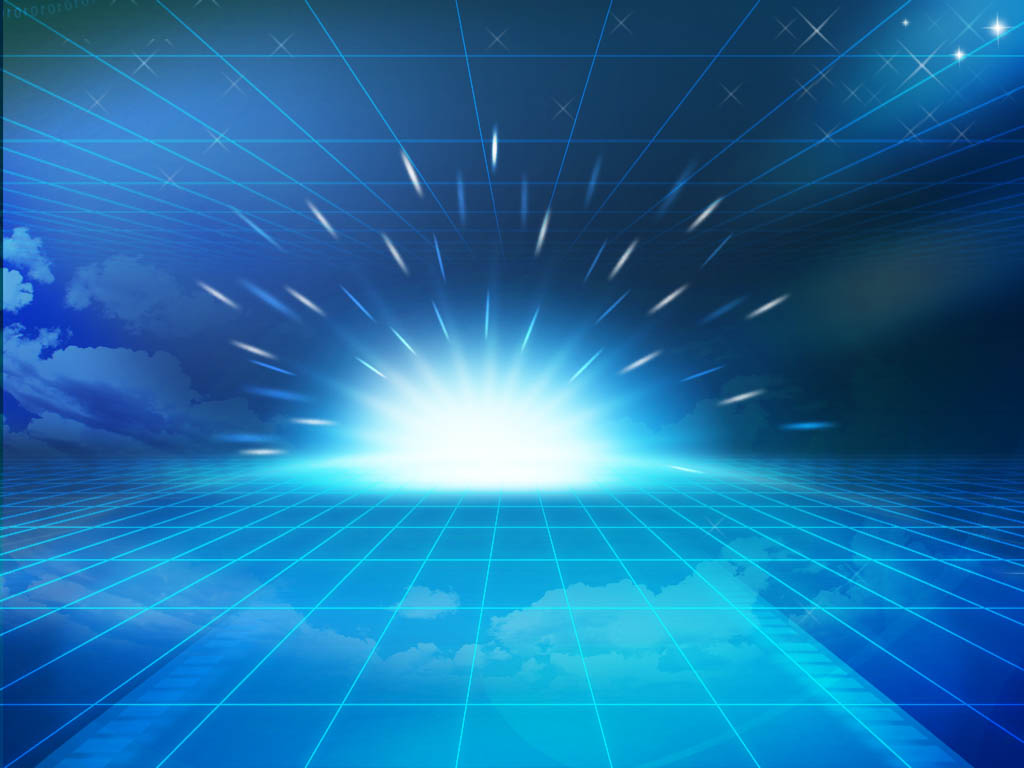 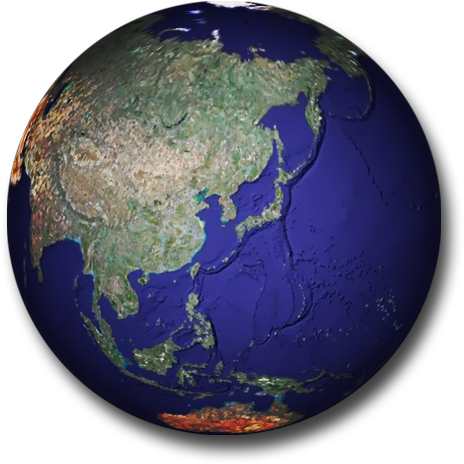 Thank you
Thank you